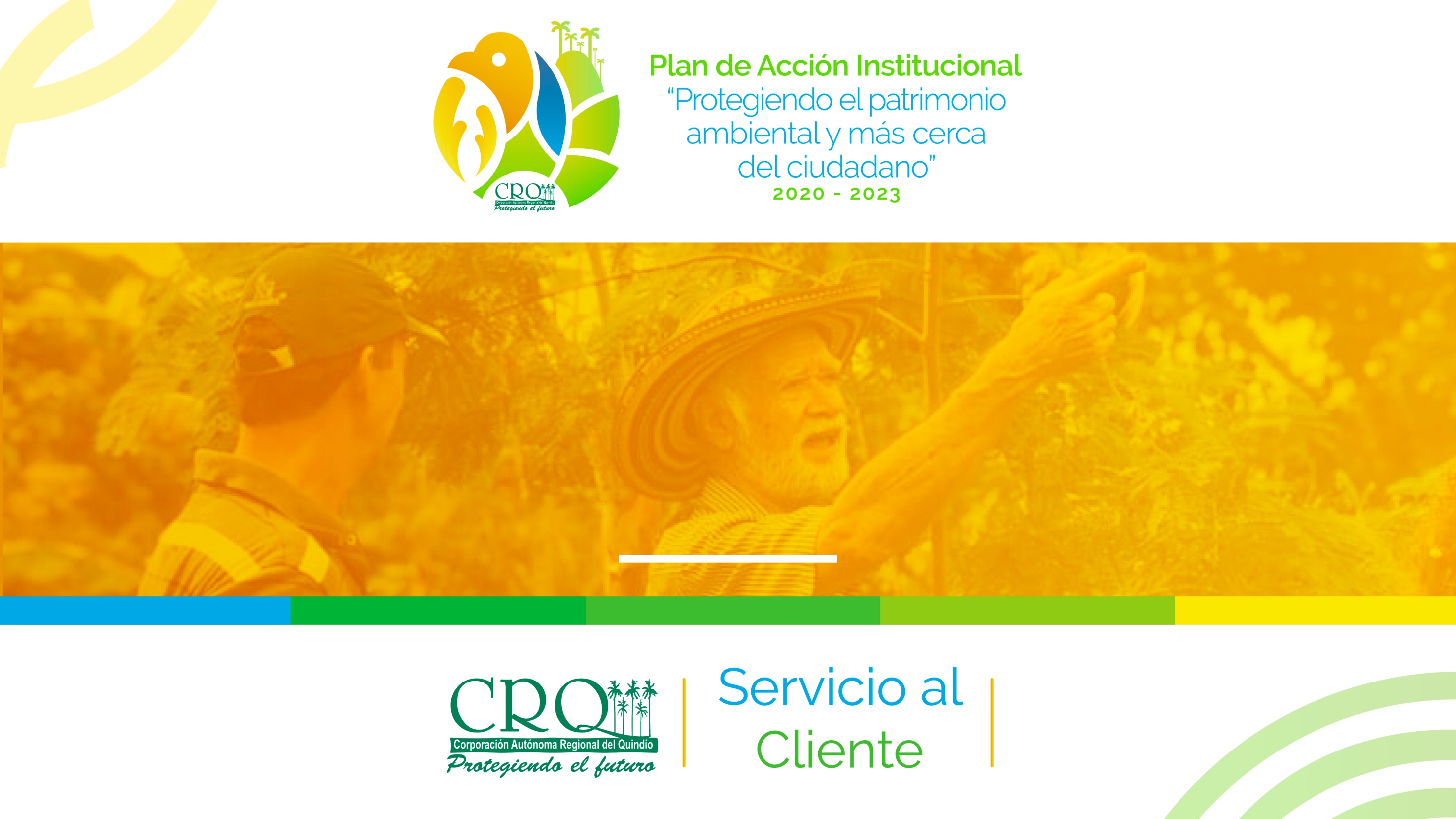 11111111111117777777777777777777777777777777777777U
INFORME PQRSD
PRIMER TRIMESTRE DEL AÑO 2022
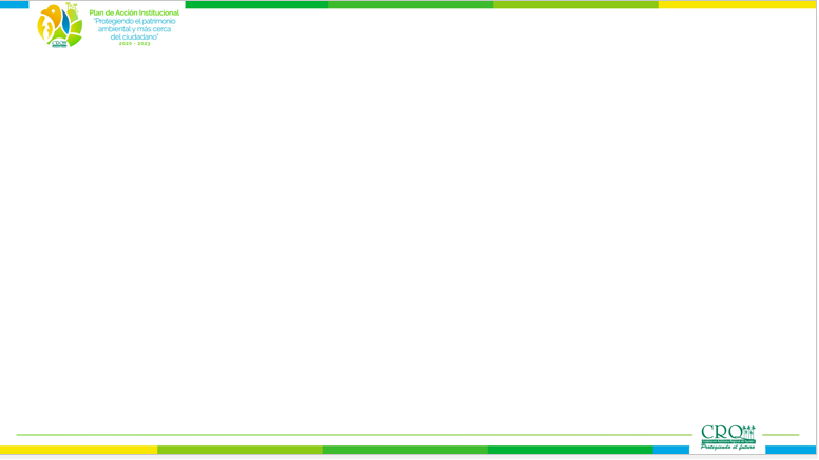 PQRSD
PETICIONES 
1.306
 (73%)
Recibidas en el primer trimestre del 2022.
Total trimestre
1.789 PQRSD
DENUNCIAS 
479
(26,77%)
QUEJAS 
2
0,11%
SOLICITUDES DE INFORMACION.
 81
SUGERENCIAS 
1
0,06%
RECLAMOS 
1
0,06%
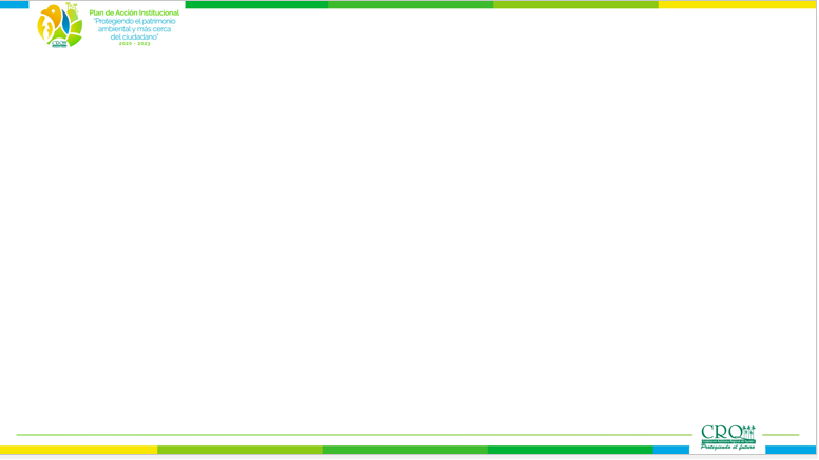 GRAFICA NO. 1 TOTAL PQRSD RADICADAS EN EL PRIMER TRIMESTRE DEL AÑO 2022
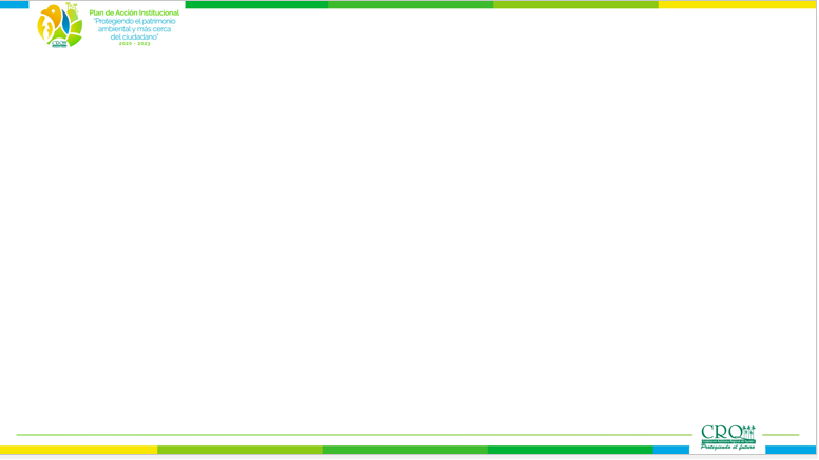 554
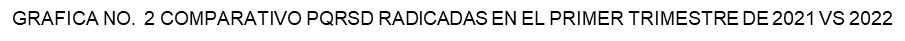 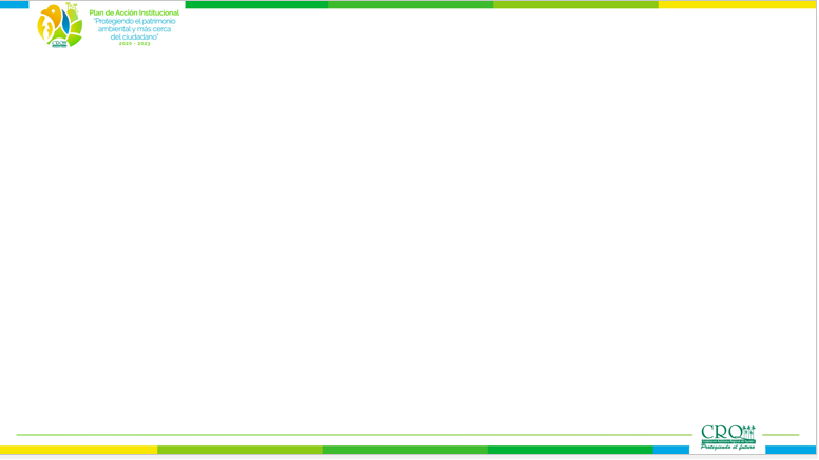 GRAFICA NO. 3 CONSOLIDADO PQRSD PRIMER TRIMESTRE DE 2022
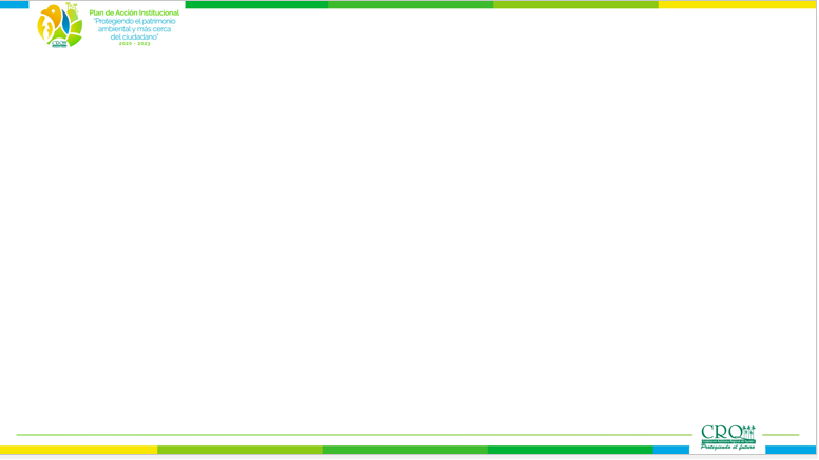 GRAFICA NO. 4 TOTAL PQRSD RADICADAS POR SUBDIRECCIÓN
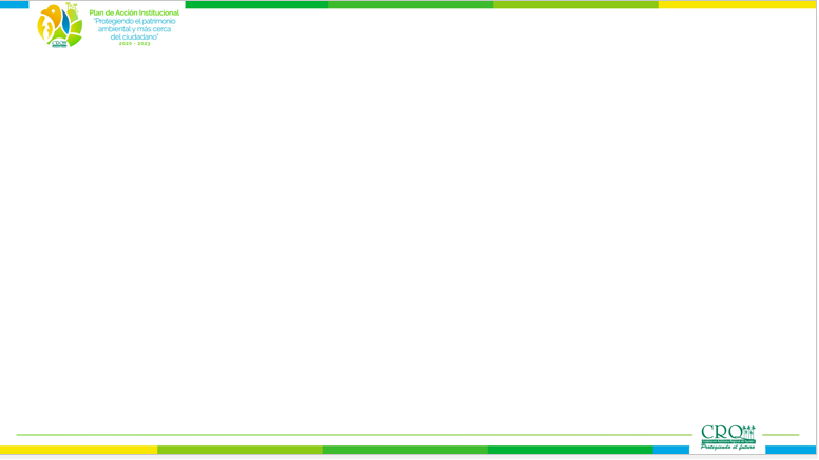 GRAFICA NO. 5 TOTAL PQRSD RADICADAS POR ENTES DE GUBERNAMENTALES Y DE CONTROL
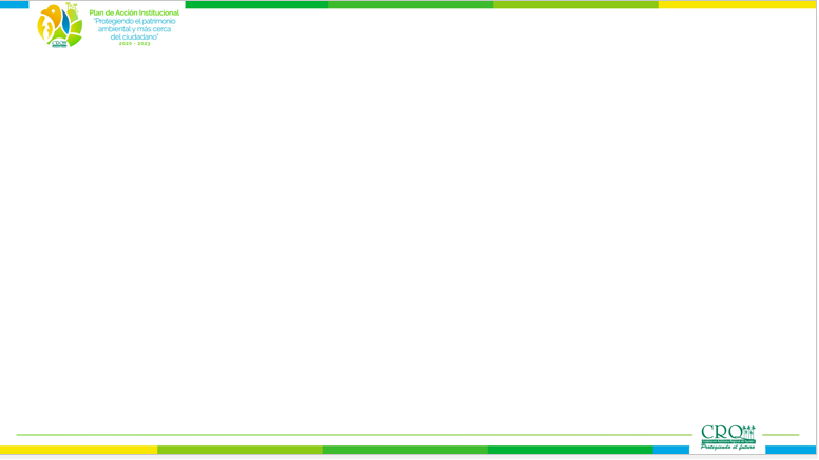 GRAFICA NO. 6 PROMEDIO DÍAS DE RESPUESTA
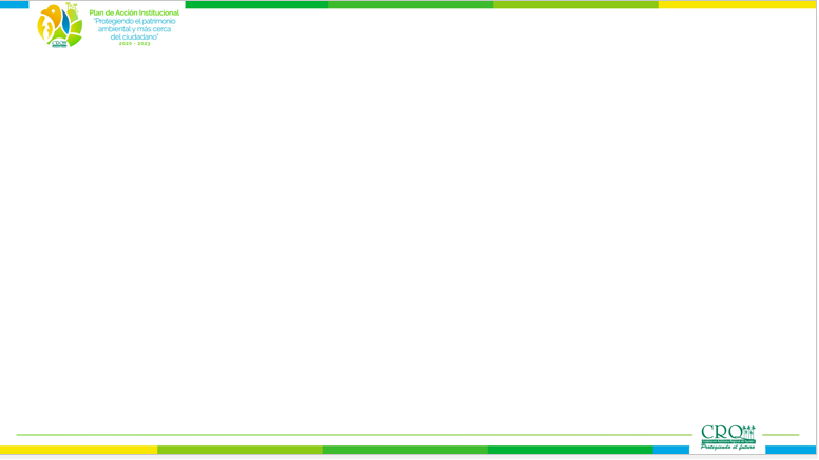 Solicitudes de información recurrentes
81  Solicitudes de información fueron  radicadas en la Corporación Autónoma Regional del Quindío (CRQ) en el primer trimestre del año 2022.
La solicitudes mas recurrentes son:
•Solicitudes de información permisos de     
vertimientos (56).
•Solicitud de información Aprovechamiento (29).
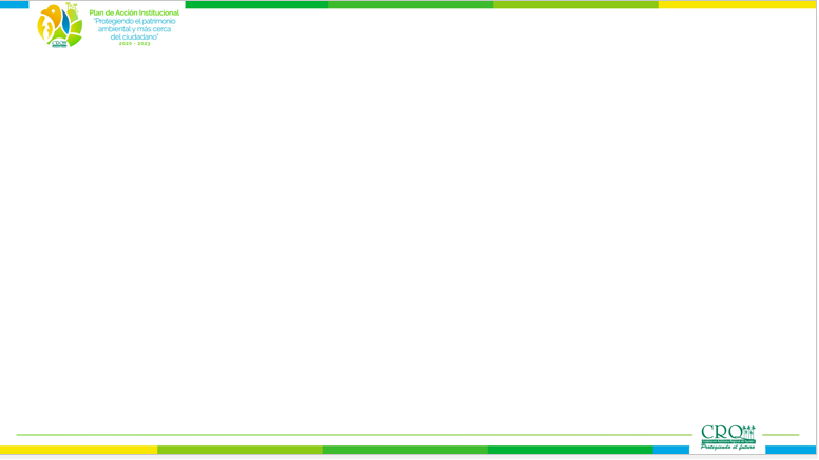 Dando cumplimiento a lo requerido en el anexo técnico 2 de la Resolución 1519 de 2020 expedida por el  MINTIC en el ítem 4.10,
me permito remitir el informe trimestral de la vigencia 2022 respecto a las solicitudes radicadas en la oficina de atención al cliente
pero que por la naturaleza de la petición no corresponde a la corporación conocer, siendo que esta acción garantiza 
que se de trámite de manera oportuna a la petición y se corra traslado por competencia a la autoridad competente ( Ley 1755 de 2015 articulo 21).
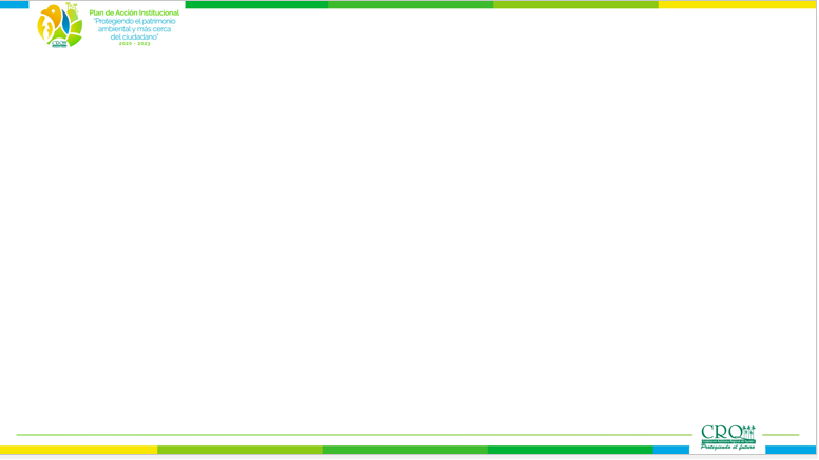 GRAFICA NO. 7 CONSOLIDADO PQRSD CON RESPUESTA Y SIN RESPUESTA PRIMER TRIMESTRE DE 2022
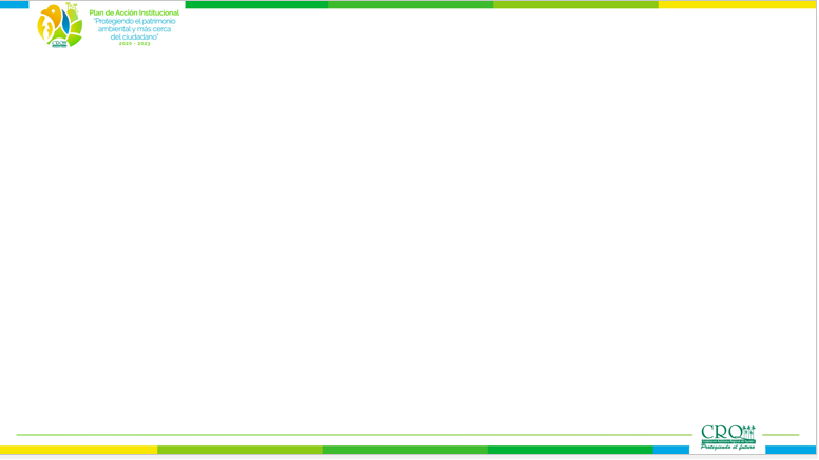 A partir del análisis realizado de los PQRSD de la Corporación Autónoma Regional del Quindío recibidos durante el primer trimestre del año 2022, identificamos que de las 1789 recibidas,  la Subdirección de Regulación y Control (SRYC) continua siendo la  dependencia con mas PQRSD radicadas en la corporación con un total de 1116 correspondientes al 62% de todas las PQRSD radicadas durante el trimestre, y un tiempo de respuesta de 12 días. 
De las PQRSD recibidas por diferentes entidades encontramos que son las Alcaldías las que mas solicitudes realizan, para el periodo se reciben 137 de este tipo. 
El tiempo de respuesta de las PQRSD durante el trimestre tiene un promedio de 8 días.

Recomendación: Todas las dependencias de la Corporación son las responsables de hacer seguimiento y control a las PQRSD radicadas a su dependencia, se recomienda mantener actualizada al área de servicio al ciudadano de todas las novedades que se presenten durante el proceso, con el fin de garantizar poder contar con la información actualizada y un cierre oportuno.
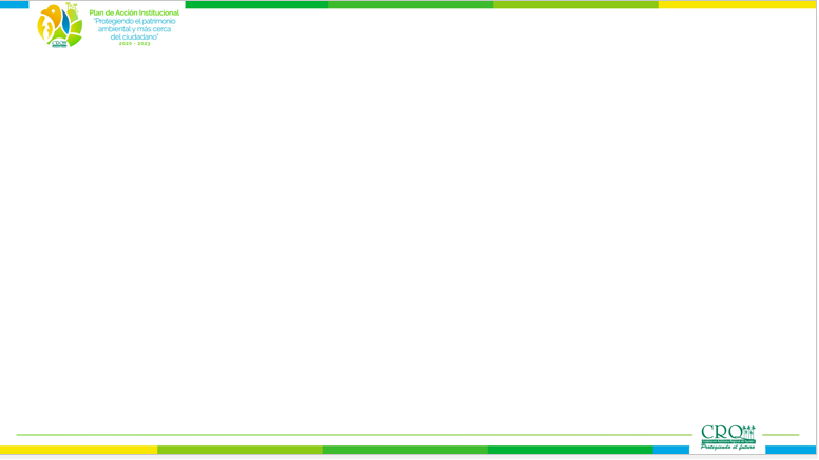 Teniendo en cuenta el Decreto 417 del 2020, “Por el cual se declara un Estado de Emergencia Económica, Social y Ecológica en todo el territorio Nacional”, el Decreto Legislativo 491 de 2020, en el artículo 5. Ampliación de términos para atender peticiones (...), y los Decretos 457, 531, 593, 636, 689, 749, 878, 990, que ordenan el aislamiento preventivo obligatorio y 1168 de 2020, que decreta el aislamiento selectivo con distanciamiento individual responsable", la oficina de atención a los usuarios de la Corporación Autónoma Regional del Quindío (CRQ) se realizó a través del canal presencial, garantizando todos los protocolos de bioseguridad impartidos por el gobierno nacional.